～地域社会と地場建設業者との信頼の構築で淘汰から再生へ～
技術者のための
プレゼンテーション力向上講座
2012年７月21日
17年
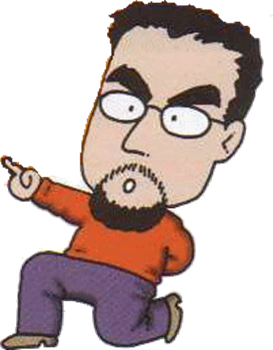 インターネットの精神文化
自発性（ボランティア）
草の根（グラスルーツ）
開放系（オープン）
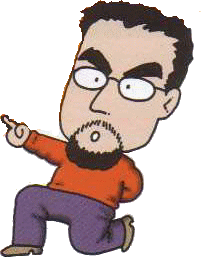 当時の建設業やって怒られるよりやらないで怒られろ
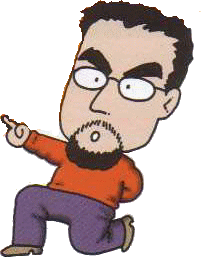 つまりユートピア論でしかなかった
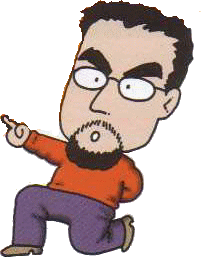 その後建設CALS/ECができて
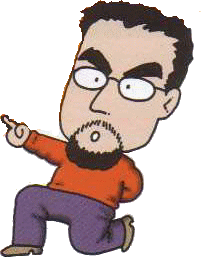 少しずつの実現電子入札電子納品
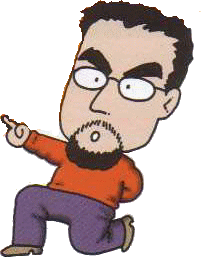 今やITが普通にある時代に
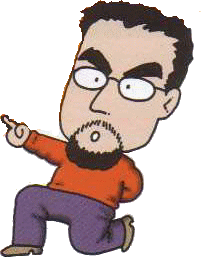 時代は変わる＝キアムス
17年前の現実
ひねり
17年後の現実
インターネット
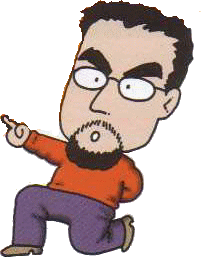 時間
今日の主題のひとつはキアムスつまり変わること
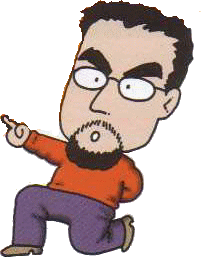 プレゼンテーション目的のひとつは場の雰囲気を変えること
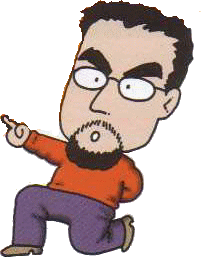 いったい何が変わったのか
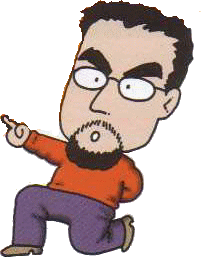 建設市場の市場原理化
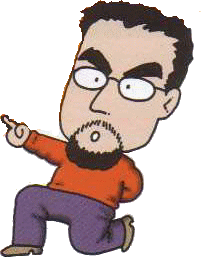 構造改革
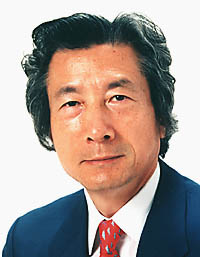 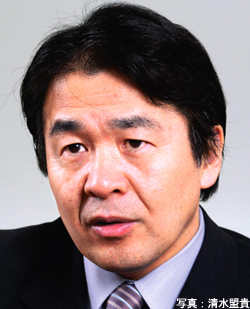 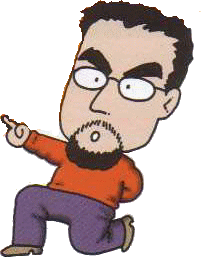 TPP
「環太平洋戦略的経済連携協定」
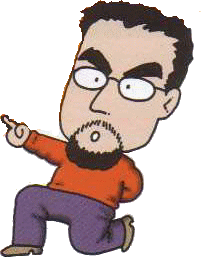 反対する人
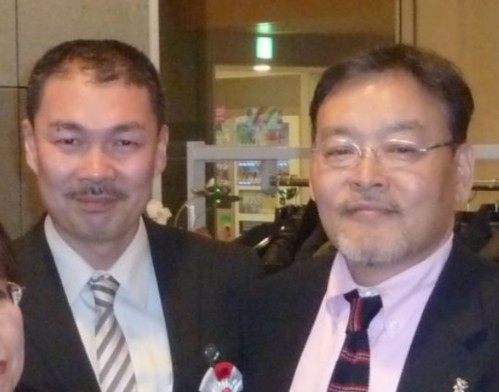 『公共事業が日本を救う』
藤井聡
構造とは何か？
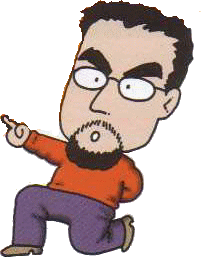 グローバル化する社会の指向性
グローバル
第Ⅰ象限
グローバル指向
＋コミュニティ指向
パーソナル
第Ⅲ象限
グローバル指向
コミュニティ
第Ⅳ象限
ノングローバル指向
＋ノンコミュニティ指向
第Ⅱ象限
コミュニティ指向
ドボン
構造
ローカル
新版 コミュニティ・ソリューション　金子郁容（著）　2002年4月20日　岩波書店 p85 の表を修正
グローバル
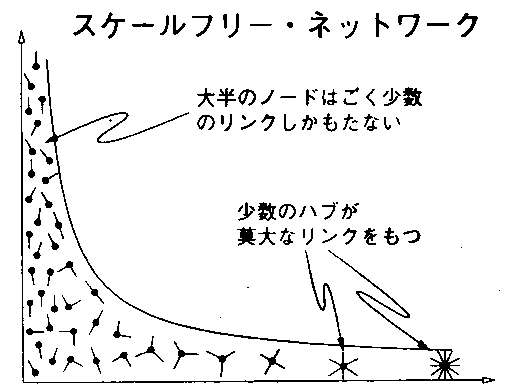 Web
ハブの数
リンク数
図： 新ネットワーク思考　アルバート＝ラズロ・バラバシ（著）　青木薫（訳） 2002年12月20日　NHK出版　p103
スケールフリー性
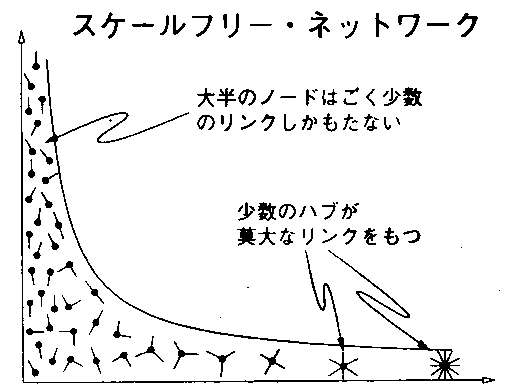 ベキ法則
＝パレートの法則
＝80対20の法則
図： 新ネットワーク思考　アルバート＝ラズロ・バラバシ（著）　青木薫（訳） 2002年12月20日　NHK出版　p103
「不公平性」
「スケール・フリー性」、あるいはフラクタル（自己相似）性
「無限大の分散」
失われていく日本的なもの
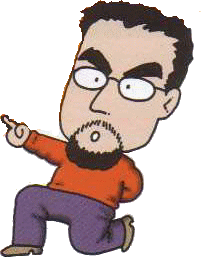 灰色の喪失
「人生は黒か白かだけではなく、 　黒と白の間にある灰色の部分に面白さがある」
　池波正太郎
盗人にも三分の理
白黒つけないカフェオーレ
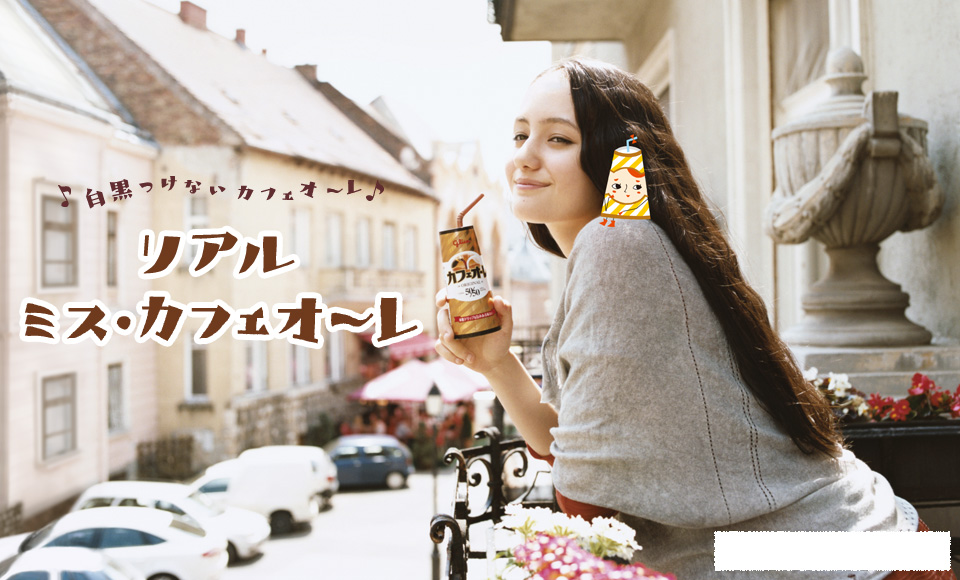 中景の喪失
遠景
中景
近景
中景の喪失
劇作家の別役実氏は 皮膚感覚でお互いに感じ取れる距離については「近景」家族や地域社会といった共同体的な対人距離で構成される「中景」神秘的なものや占いを信じるような態度は「遠景」につながりそしていまや　近景と遠景を媒介するはずの「中景」が抜けてしまって近景と遠景がネットワークを通じていきなり接続されると言いますhttp://www.momoti.com/ 　店主戯言　2005年5月18日
遠景
近景
遠景
中景
近景
中景
地域社会　町内会
協会   企業
学校 　家族
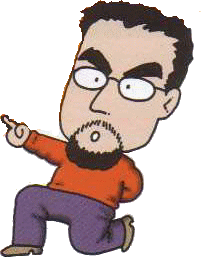 依って立つ大地プレゼンテーションをするときに何を題材にするのか
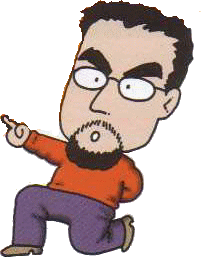 個人の中の中景バロックの館一階部分　「われわれ」
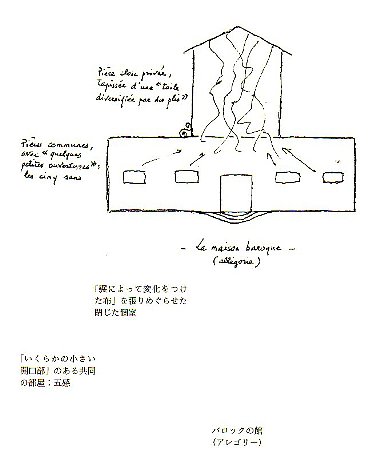 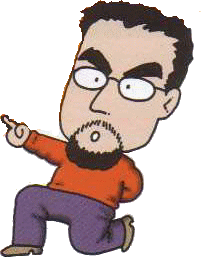 （ジル・ドゥールーズ，『襞』，p11）
中景としてのイントラネット
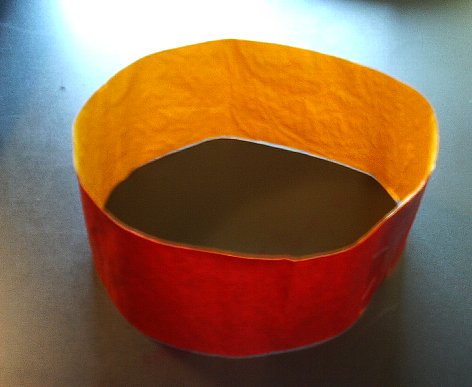 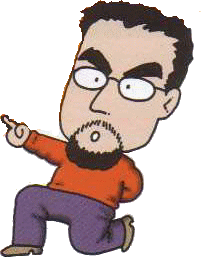 ローカル（クラスター）
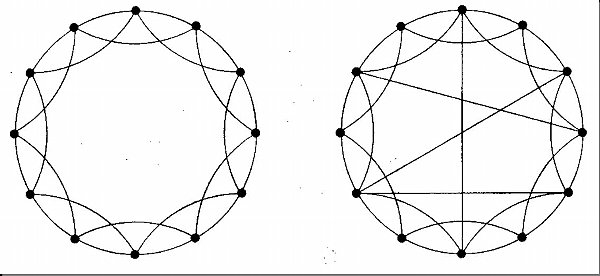 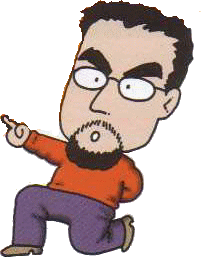 ランダム・ネットワーク
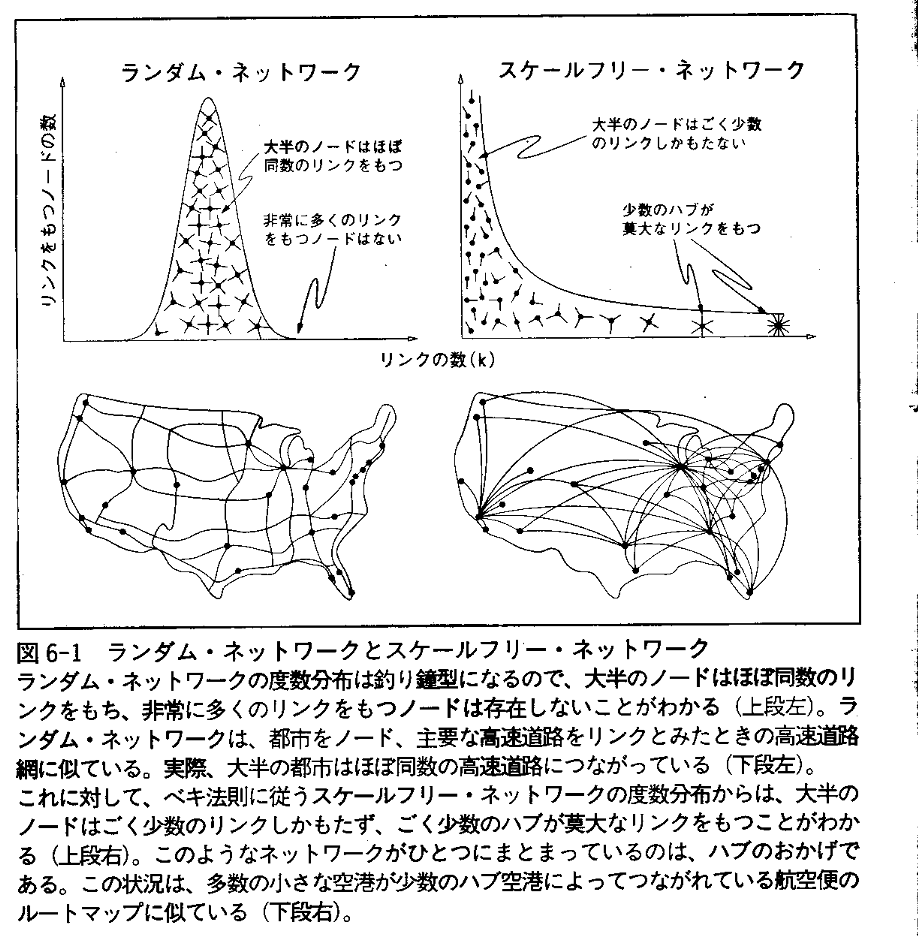 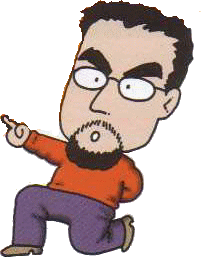 図： 新ネットワーク思考　アルバート＝ラズロ・バラバシ（著）　青木薫（訳） 2002年12月20日　NHK出版　p103
切ってみよう
欠点外とつながらない
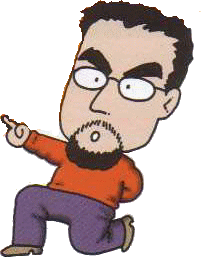 内と外をつなぐには
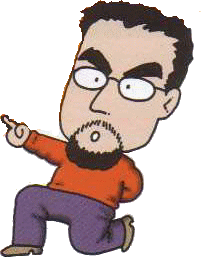 ひねる
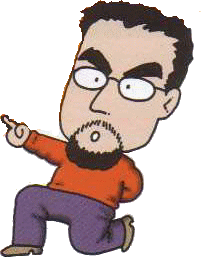 メビウスの帯
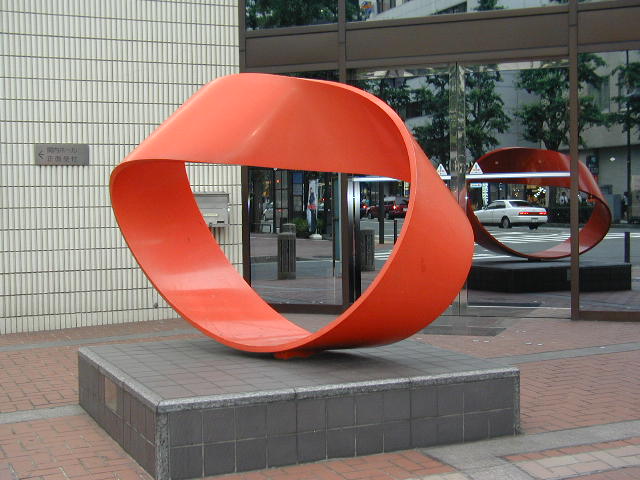 切ってみよう
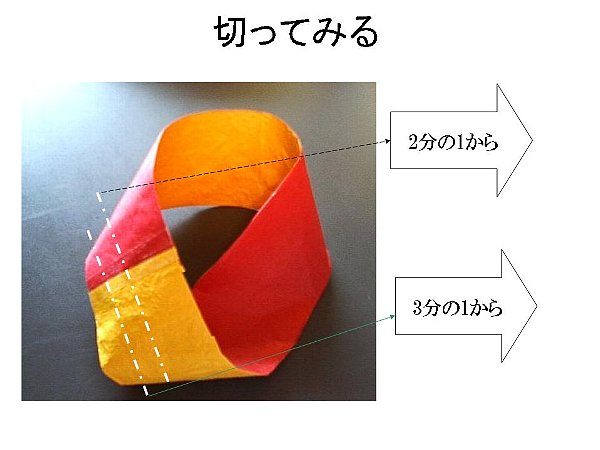 × 2
リンクができる
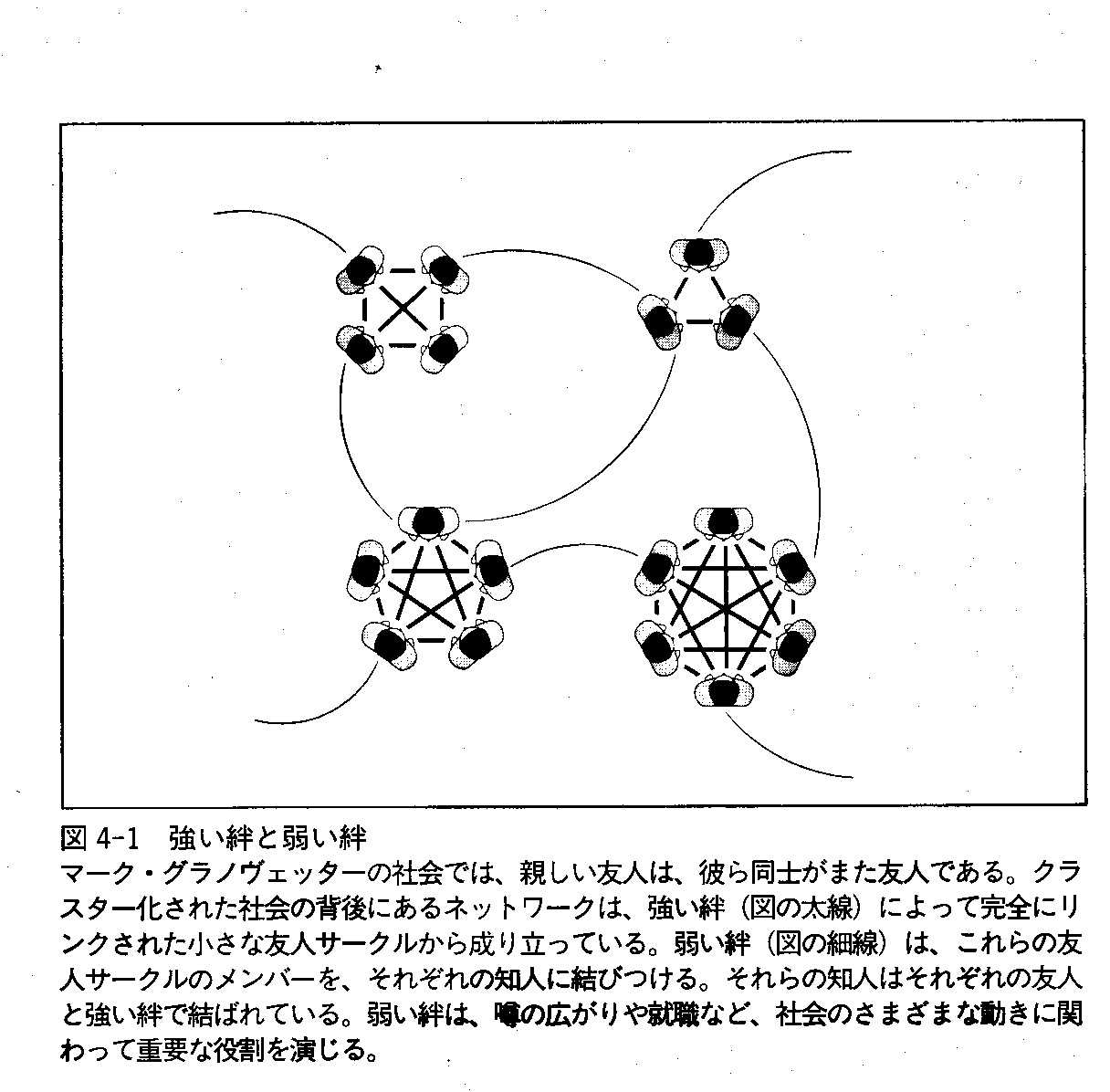 図：アルバート＝ラズロ・バラバシ，「新ネットワーク思考」，p66
広くて薄い紐帯
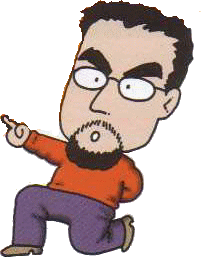 新しいネットワーク観
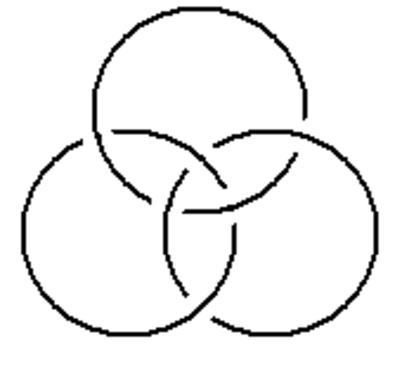 スケールフリー
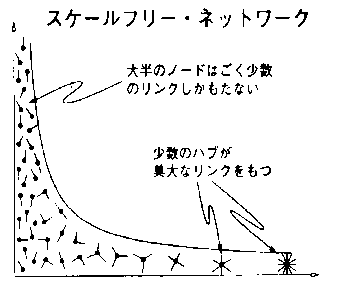 広くて薄い紐帯
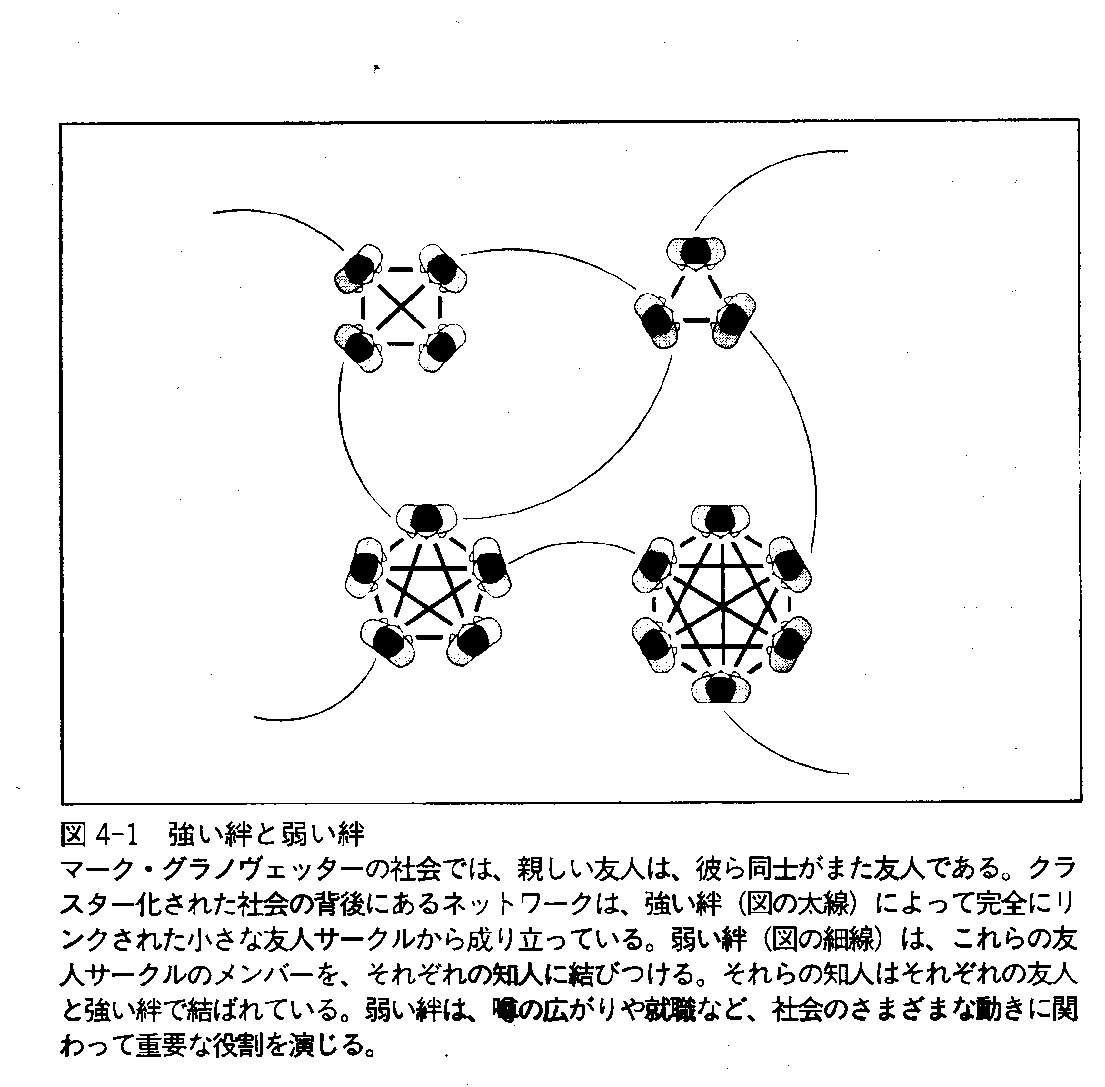 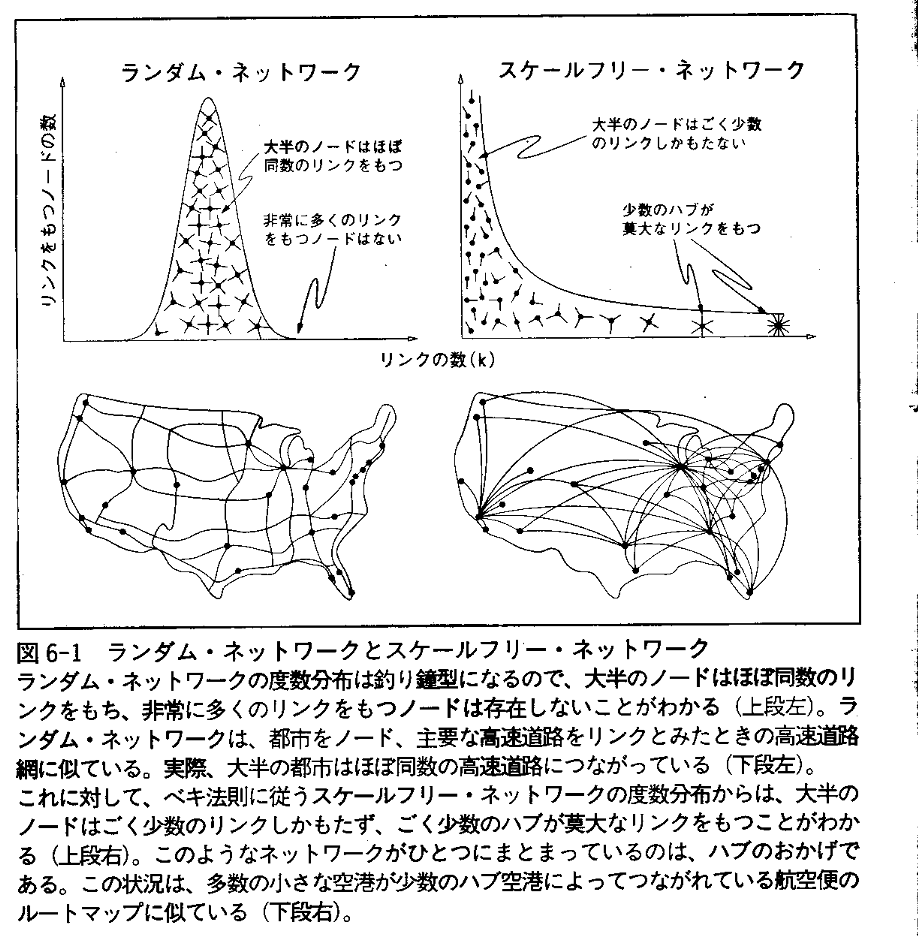 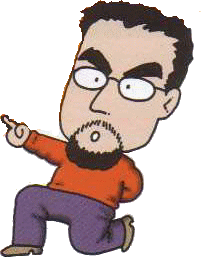 ランダム
かわいい子には旅をさせろ！
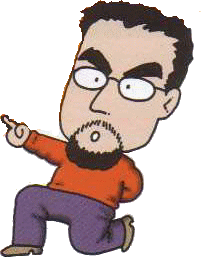 信頼
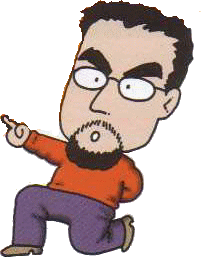 君に任せた！
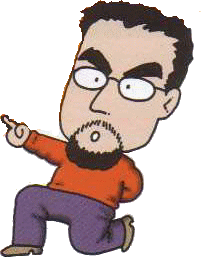 一人まえ
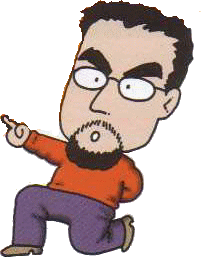 半人まえ/一人まえ
バイナリーコード：二項区分
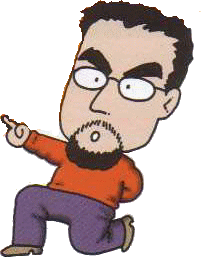 キアムス
ひねり
半人前
トリックスター
一人前
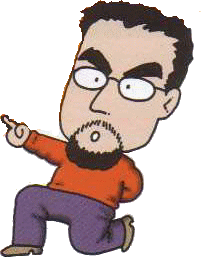 時間
不信/信頼
バイナリーコード：二項区分
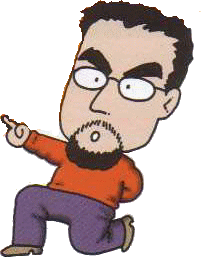 キアムス
ひねり
不信
トリックスター
信頼
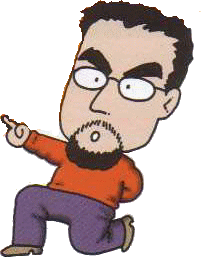 時間
命題
信頼が必要とされるのは社会的不確実性が存在し機会コストの高い状態においてである。（山岸俊男）
（出典：山岸俊男『信頼の構造』1998年，東京大学出版会）
信頼についての概念的整理図
自然の秩序に対する期待
能力に対する期待
安心
道徳的秩序に対する期待
人間関係的信頼
相手の意図に対する期待
情報依存的信頼
信頼
人格的信頼
個別的信頼
カテゴリー的信頼
信頼性
一般的信頼
（出典：山岸俊男『信頼の構造』1998年，東京大学出版会）
信頼の二分類
「能力」に対する信頼
「意図」に対する信頼
ふぐの調理免許
夫は浮気をしない
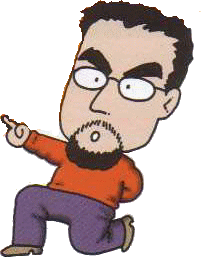 （参考：山岸俊男『信頼の構造』1998年，東京大学出版会）
意図に対する信頼の二分類
相手の人格的な
「意図」に対する信頼
けん制装置付の
「意図」に対する信頼
安心
信頼
（出典：山岸俊男『信頼の構造』1998年，東京大学出版会）
われわれの目指すもの
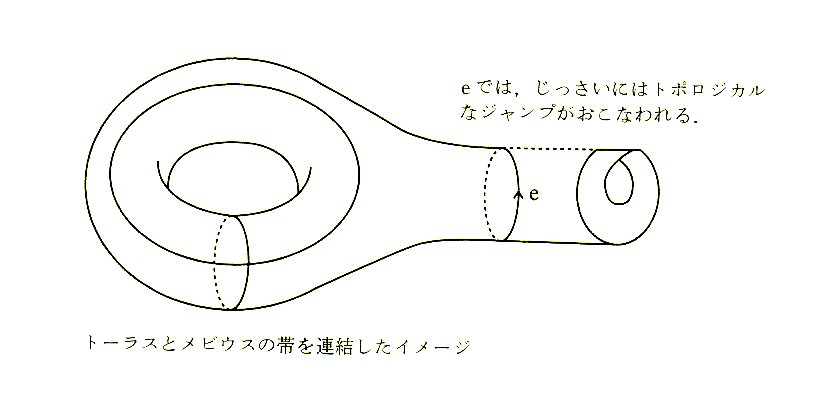 安心
信頼
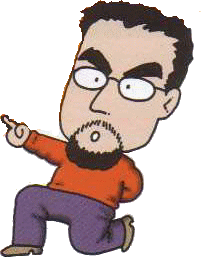 中沢新一　『芸術人類学』：p91
おぼんのような世界
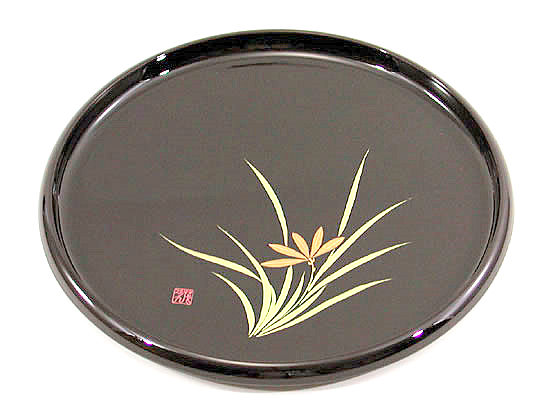 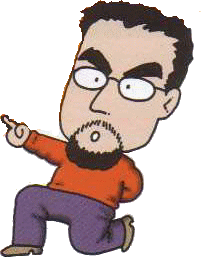 内 ／ 外
（発注者・受注者）
（市民社会）
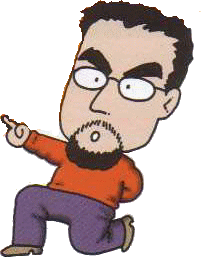 円環の外にいる人達とって、建設業は「なんだかわからないもの」になっていないだろか？
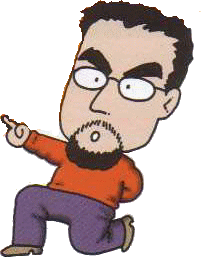 発注者ばかりでなく、壁を突き抜け、円環の外に届くようなプレゼンテーションを！
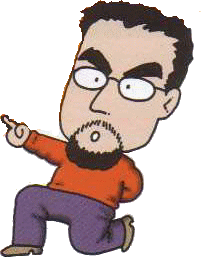 プレゼンテーションって何？
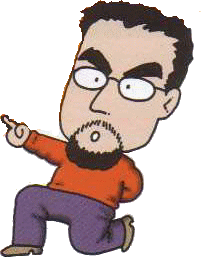 自分で物語を書いてそれを他人にうまく想像してもらうこと
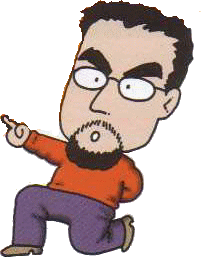 物語は右脳に訴える
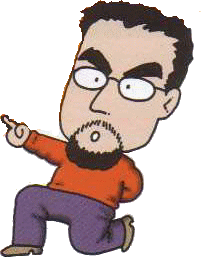 右脳に訴えるとは勝手に想像してもらうこと
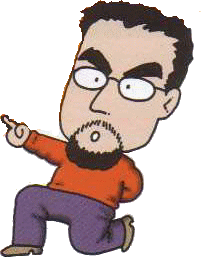 脳の三層構造
人類に形成された新皮質
脳梁
右脳
左脳
哺乳類脳
×
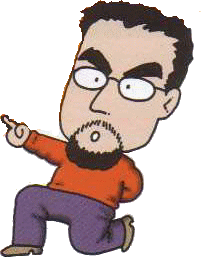 爬虫類脳
左脳
言語的な構造にしたがって働く知性
論理的思考
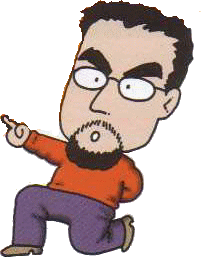 右脳
非言語的の
情動的な知性の働き
対象性の知性
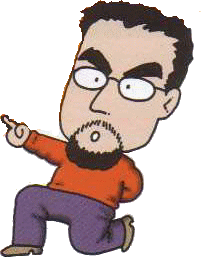 しかし、効果的なプレゼンテーションには
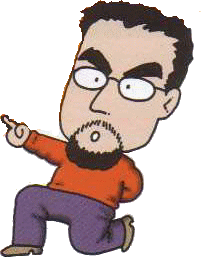 語彙画像つまりデータと
そしてストーリー・テーラー（話し手）が必要です
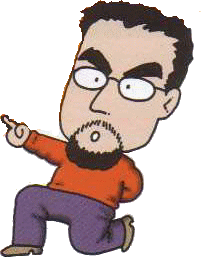 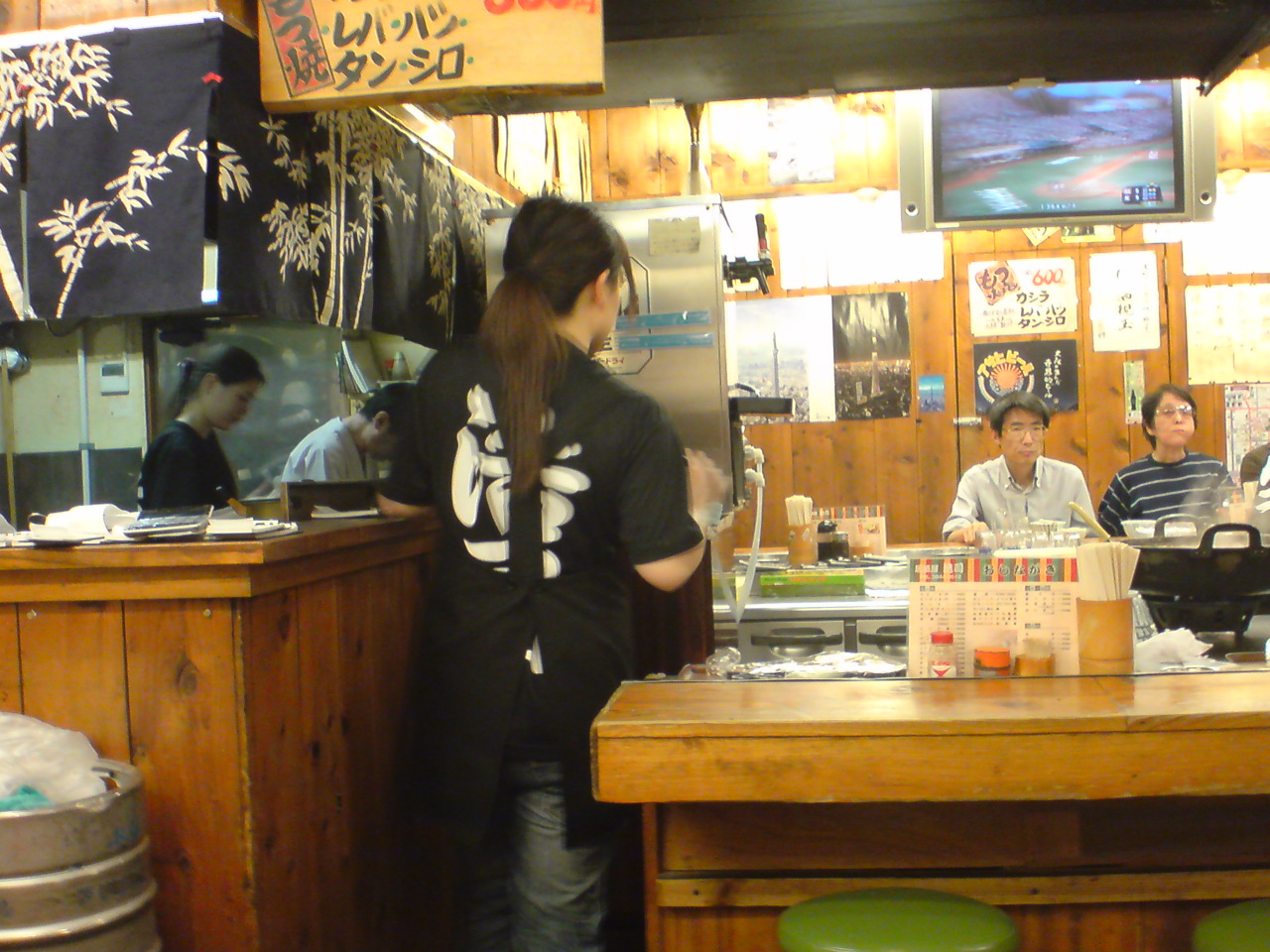 例題僕は「居酒屋　浩司」が　　　　　　好きです
創造する力は半分は受け手側が持っている
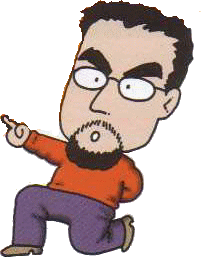 若しかするともっと大きいかもしれない
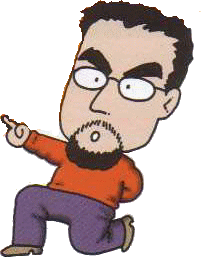 創造性のしくみ
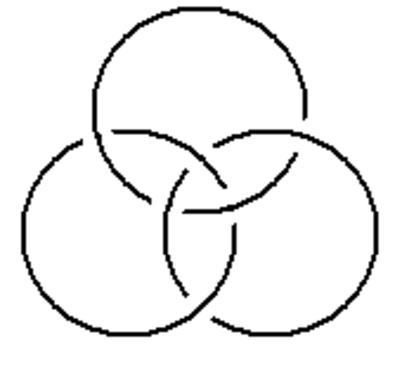 並列連関
外的連関
近景
想像界
創出
統合連関
象徴（界）
中景
内的連関
遠景
現実界
語彙
データ
プレゼンテーション送り手と受け手の創作物
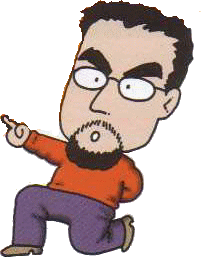 それを創り出すのはあなたのプレゼンテーション！
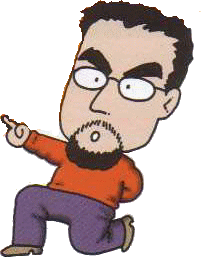 それには常日頃の観察と情報発信が大切です。
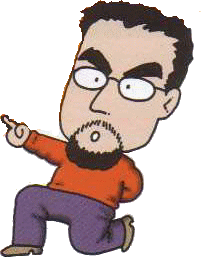 データありき！のためには
常日頃から観察すること
常日頃から言葉にすること
創造力を鍛える
「バカの壁」流にいえば
「脳内の一次方程式」
ｙ= aｘ
aという係数＝「現実の重み」（養老猛司）
信頼＝信頼性
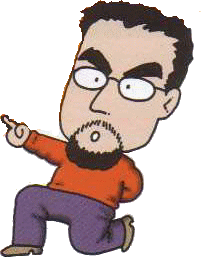 信頼と信頼性
情報が見える能力（信頼の能力）

情報を発信する能力（信頼性）
共進化
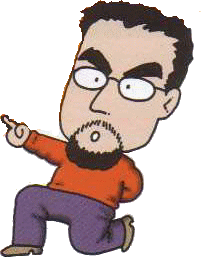 情報を発信する
現場
現場
現場
現場
現場
現場
エクストラネット
インターネット
CALS
本社
イントラネット
ITを使って、
自分自身のことを語ろう
「反省」
現場
現場
現場
現場
現場
現場
エクストラネット
インターネット
本社
CALS
イントラネット
ITを使った反省
「反省」
「経験」を振り返り、徹底的に「追体験」することによって、
そこで学んだ「智恵」を可能な限り言葉にしようとする方法
「反省」を通じて、そこで学んだことを言葉で表そうと極限の努力をするとき、「言葉で語れる知識」だけでなく
「言葉で語れない智恵」も掴みやすくなる

『これから知識社会で何が起こるのか』　田坂広志（著）　東洋経済新報社　2003年7月17日
ITを使って
自分自身のことを語ることから始めよう
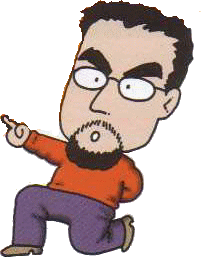 イントラネットブログFaceBookを活用しましょう。
そして、自分の型をもつこと。
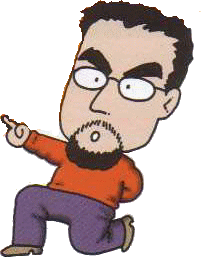 型のない人はうまいな、と思う人の型を徹底して真似しましょう。
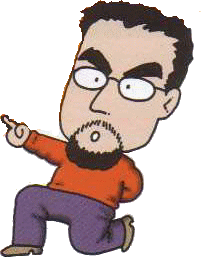 情報を発信せよ！
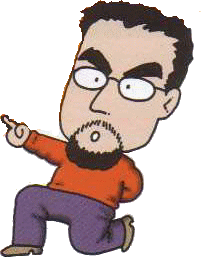 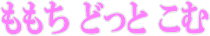 桃知　利男
E-mail　pinkhip@gmail.com
URL　　 http://www.momoti.com/

　ご面倒をおかけいたしますが、ご連絡はメールでお願いいたします。
(c) Copyright TOSIO MOMOTI 201２． All rights reserved.
無断複製厳禁